Психологические особенности семиклассников
Особенности возраста
Психологические особенности
Формируется ответственность
Снижение мотивации обучения. 
Главный мотив деятельности и поведения подростка - стремление завоевать свое место в коллективе.
Поведение в школе строится с учетом мнения одноклассников, которое имеет большее значение, чем мнение родителей и учителей.
«Подростковые установки».
Рост «духа независимости».
Конформность.
Восприимчивость к вредным влияниям.
Чувство взрослости
Возникновение у подростка представления о себе, как о взрослом человеке.

Стремление походить на взрослых внешне,  приобрести их права и привилегии, но не быть  ответственными как взрослые. 

Права взрослых он ограничивает, а свои расширяет, претендует на уважение его личности, на доверие к себе и расширение самостоятельности.

Мнение своих друзей часто ценит выше мнения родителей.

Отделение мира друзей от мира семьи.
Основные задачи развития в этом возрасте
формирование нового уровня мышления, логической памяти, избирательного, устойчивого внимания;
выделение круга устойчивых интересов;
формирование интереса к другому человеку как к личности;
развитие интереса к себе как к личности;
развитие чувства собственного достоинства, внутренних критериев самооценки;
развитие форм и навыков личностного общения в группе сверстников и  способов их взаимопонимания;
развитие моральных чувств, форм сочувствия и сопереживания другим людям;
формирование представлений о происходящих изменениях, связанных с половым созреванием.
Эмоциональная сфера подростков
большая эмоциональная возбудимость;
большая устойчивость эмоциональных переживаний;
повышенная тревожность;
противоречивость чувств;
возникновение переживания по поводу самооценки;
сильно развитое чувство принадлежности к группе;
предъявление высоких требований к дружбе;
обостряется противоречие между богатством желаний, с одной стороны, и ограниченностью сил и жизненного опыта с другой;
завышенная самооценка, преувеличение своих способностей.
Аспекты молодежной культуры
Повышенное внимание к одежде и своей внешности

Сравнение себя с другими – это основной механизм развития самооценки подростка.
Одеждой и внешностью он управляет своим впечатлением на других людей.
С помощью одежды он сообщает окружающим о том,  какую роль хочет играть в жизни.
Одежда позволяет выяснить социальную идентичность другого человека, смоделировать его поведение и реакции.
Одежда может  выражать и неприятие взрослого мира при конфликте с родителями.
Причины конфликтов
Родителей 
с подростками
Подростков 
с родителями
Борьба за власть и родительский авторитет.

Неоправданные ожидания.

Нежелание признать самостоятельность подростка.

Неверие в силы ребенка, боязнь выпустить его «из под своего крыла».
Кризис переходного возраста.

Требование большей самостоятельности, права самому принимать решение.

Утверждение себя в глазах сверстников.

Принадлежность к группе подростков, которая поощряет «вызывающую» манеру поведения и общения.
Конфликтные отношения ведут
К  отчужденности подростка.

К эмансипации.

К  убеждению в несправедливости взрослого.

К  убеждению, что взрослый не может его понять.

К  сознательному неприятию требований взрослых.

На замечания, оскорбления, угрозы подросток ответит грубостью, скрытностью, неподчинением или лживостью.

Чем  он больше недоволен родителями, взрослыми, тем сильнее нужны друзья, тем сильнее их влияние на него.
Конструктивное общение сподростком
Необходимо найти такую степень самостоятельности, которая соответствовала бы возможностям ребенка.
Давайте   ребенку право голоса.
Выражайте ему  свое доверие, сотрудничайте,  дружите.
Опирайтесь на положительное в подростке, подчеркивайте  положительные черты характера ребенка.
Научите  ребенка видеть в себе позитивное. 
Больше проявляйте и объясняйте свои чувства, чтобы он вас понял и принял вашу позицию.
Как общаться с подростком?
Диалог – обладает наибольшим воспитательным влиянием
	Выслушивайте. Аргументируйте  свои требования.
Больше проявляйте и объясняйте свои чувства, чтобы он вас понял и принял вашу позицию.
Принимая взрослость и самостоятельность подростка – не сводите ее к вседозволенности. 
Говоря «нет» – держите  слово.
Учите подростка самого справляться со своими трудностями.
Учите постановке цели, очередности их достижений.
Правила эффективного общения родителей с подростком
Самое важное для ребенка – общение. 
Не выпытывайте у него информацию, лучше организуйте диалог.
Чаще обсуждайте с ним разные вопросы семейной жизни.  
Поддерживайте и подбадривайте ребенка без слов, улыбнитесь, подмигните, посмотрите в глаза, возьмите  за руку.
Следите за тем, каким тоном вы отвечаете на вопросы ребенка.
Поощряя ребенка, поддерживайте разговор, демонстрируйте вашу заинтересованность в том, что он рассказывает.
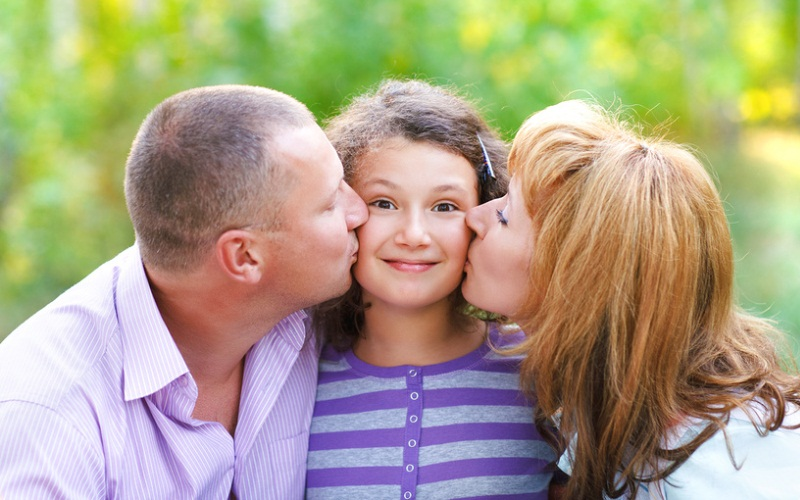 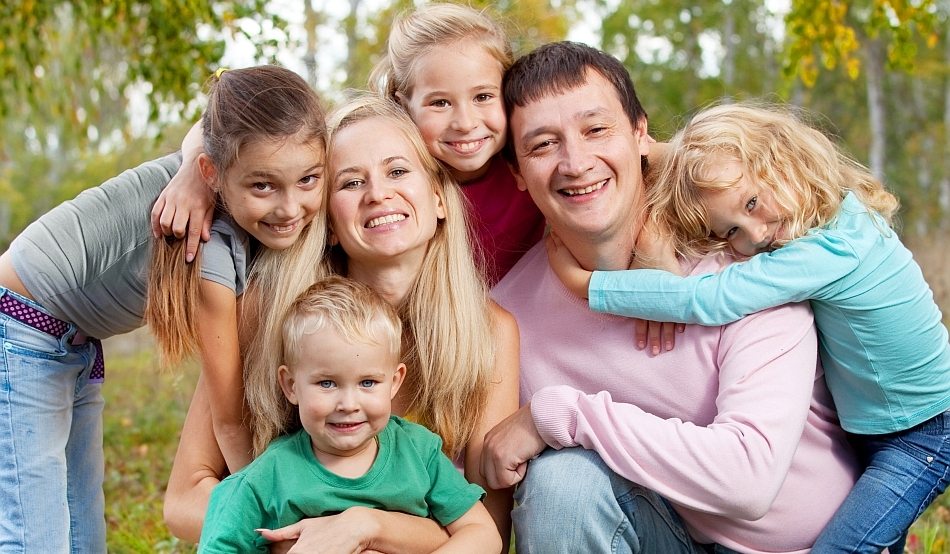 СПАСИБО ЗА ВНИМАНИЕ!